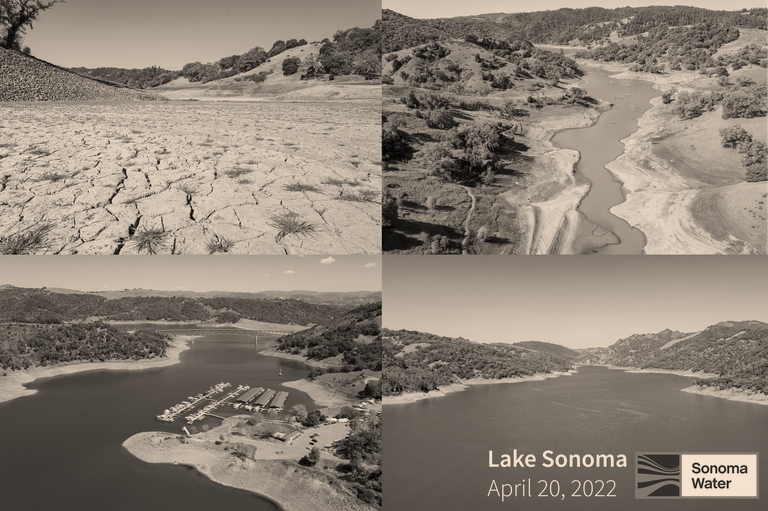 Sonoma CountyDroughtOutlook
July 7, 2022

Brooke Bingaman
NWS Bay Area
Meteorologist & Climate Lead
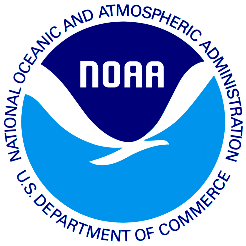 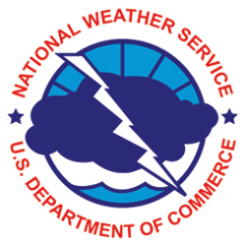 First … The 1-2 Week Forecast
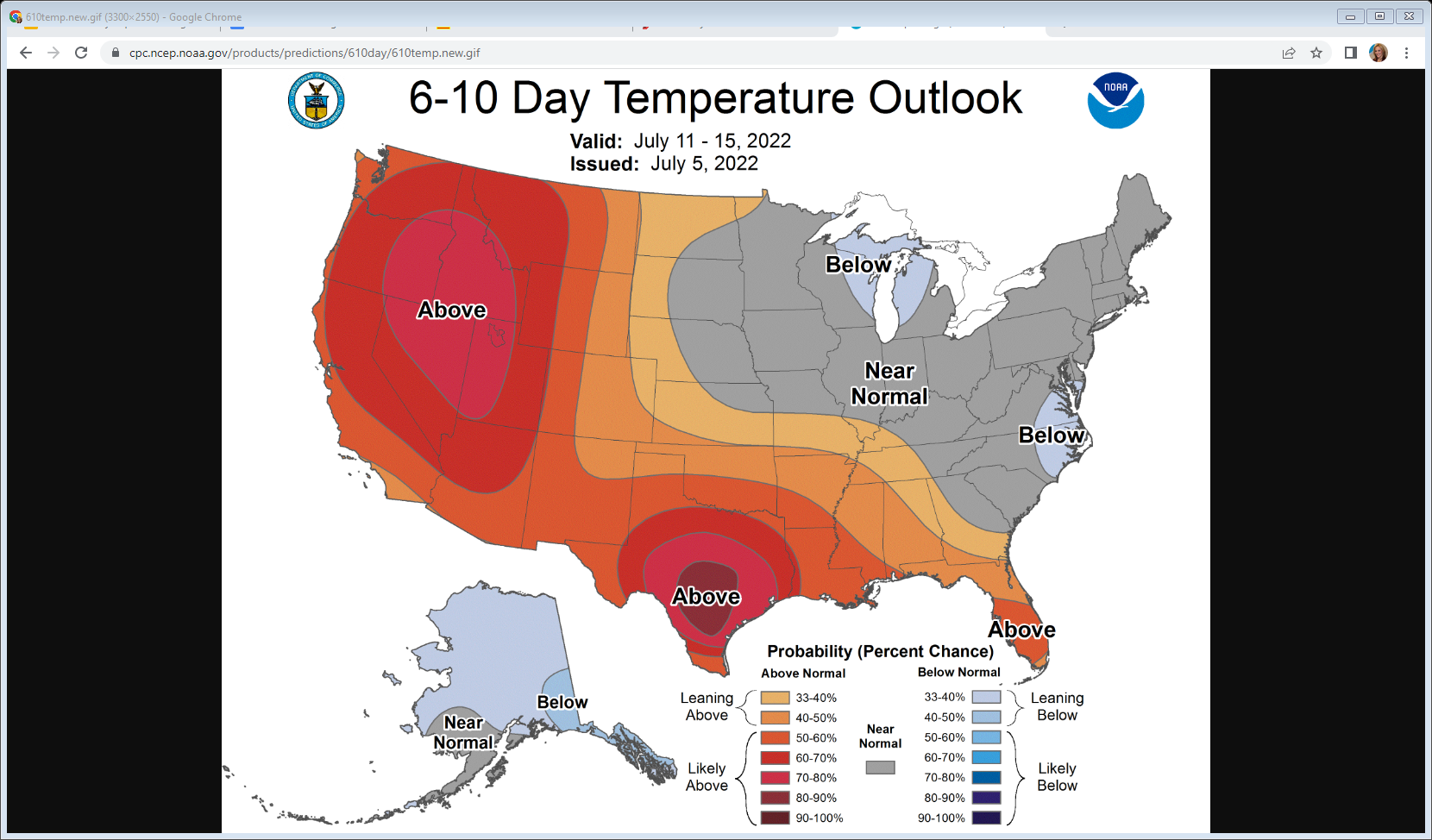 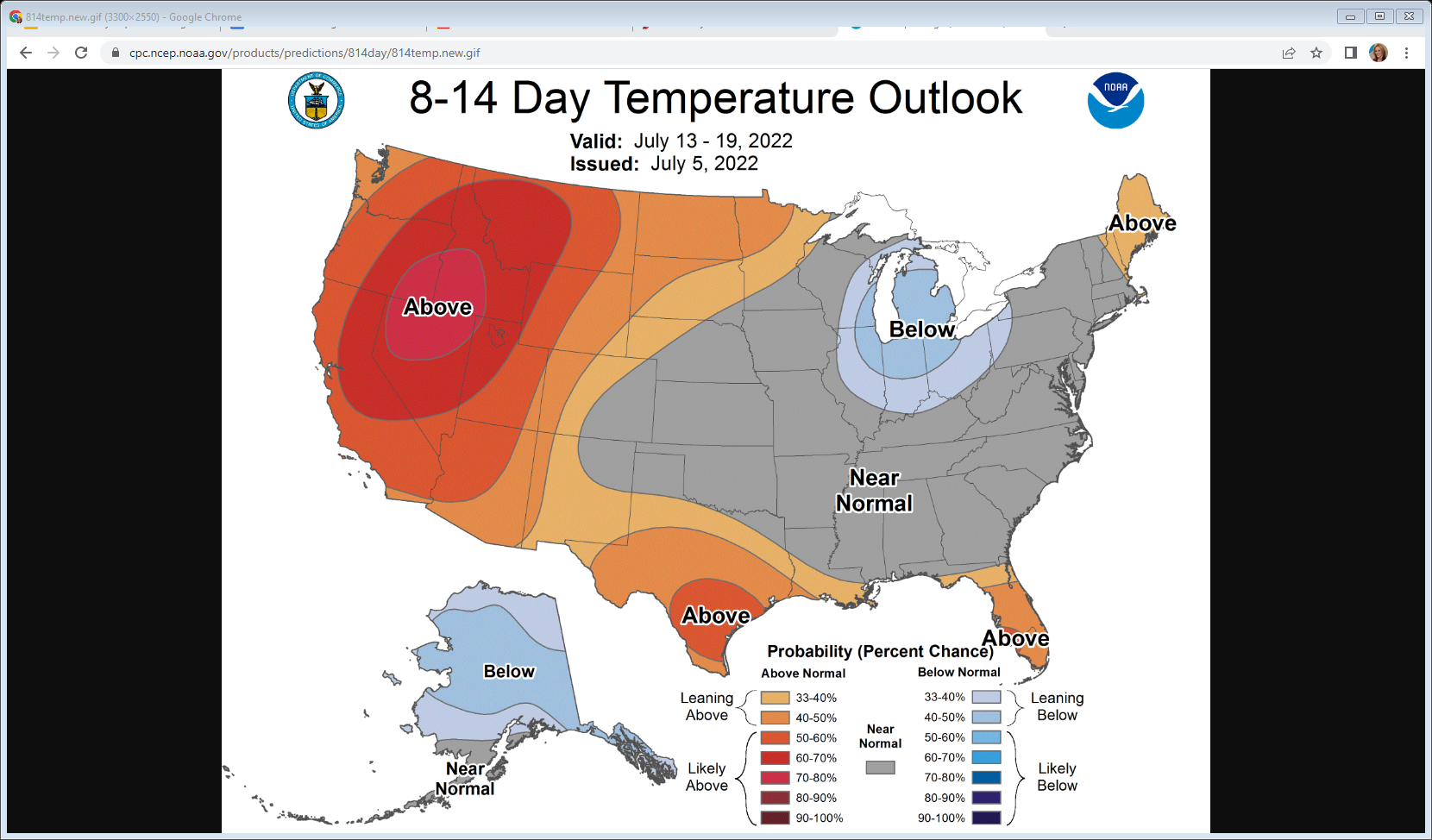 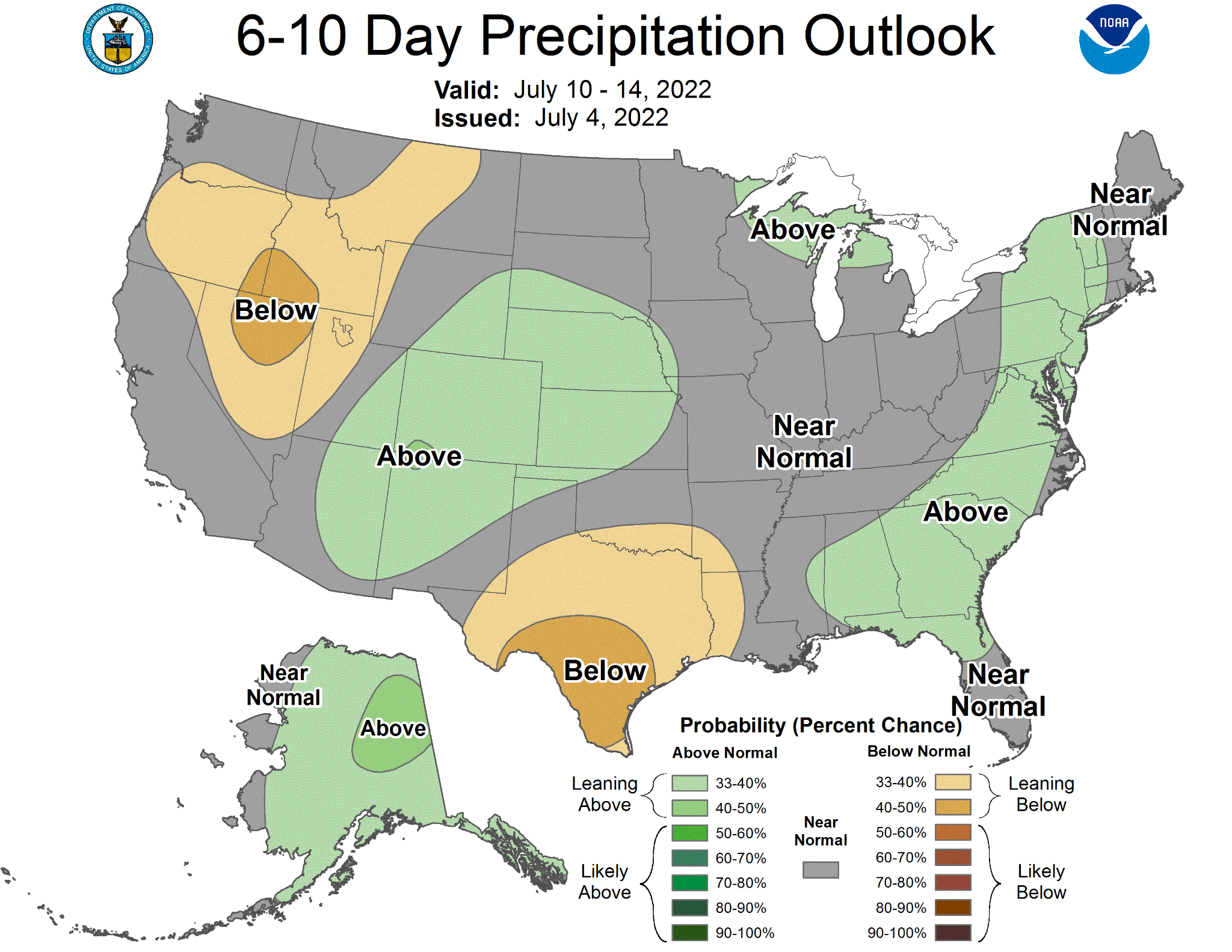 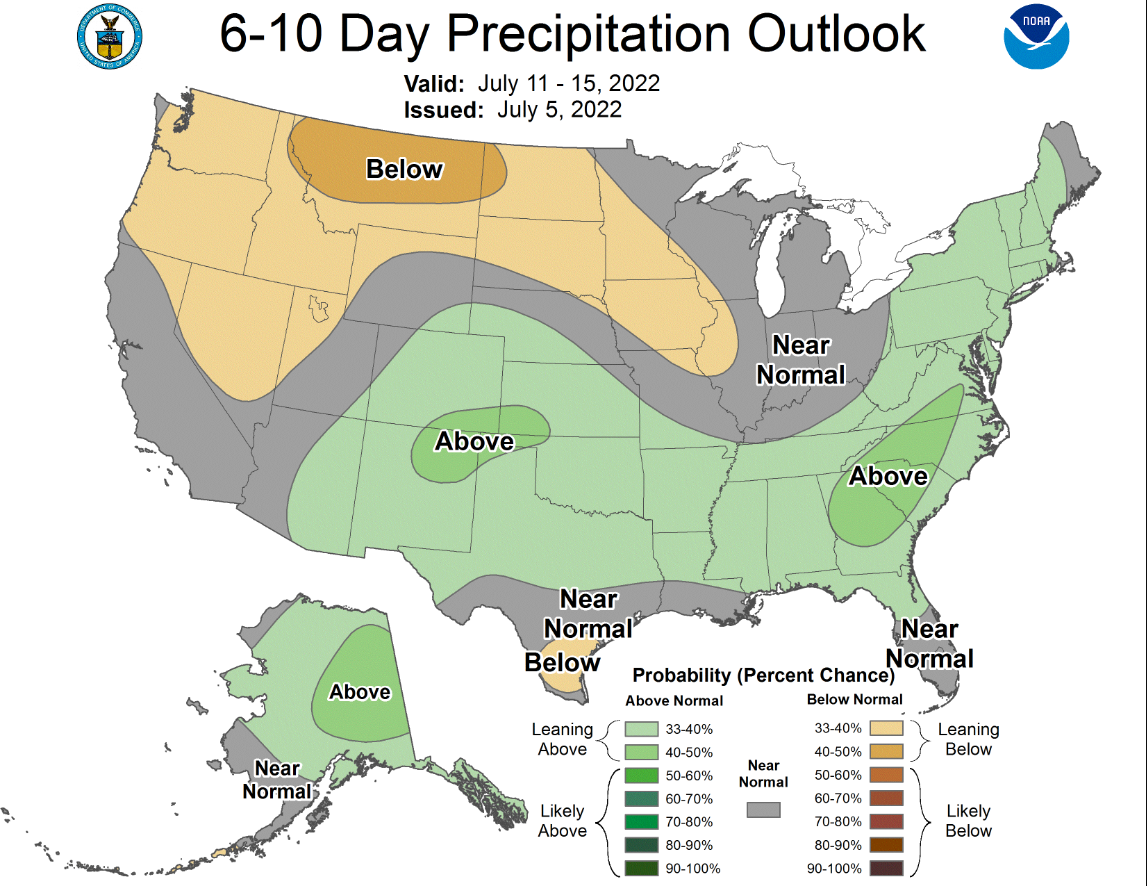 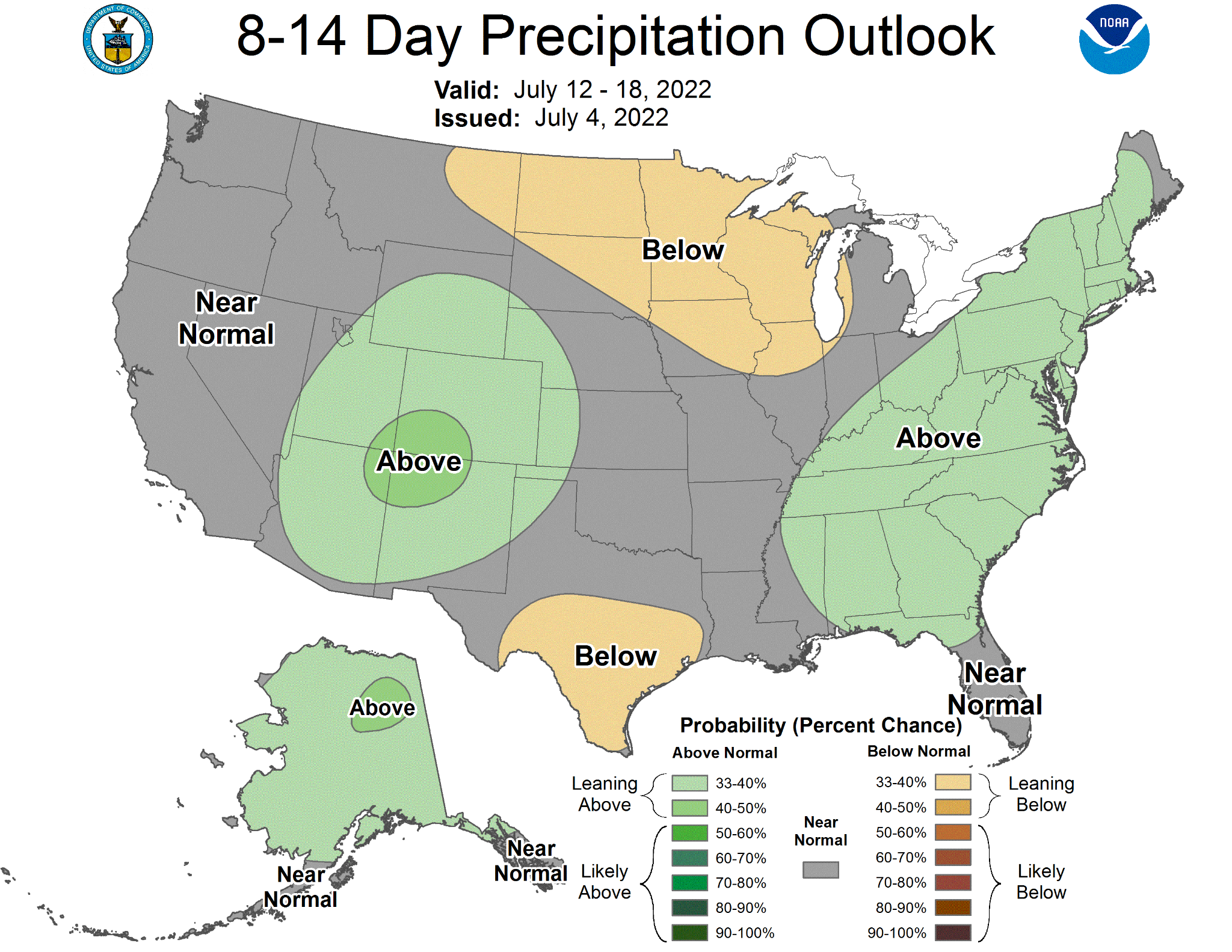 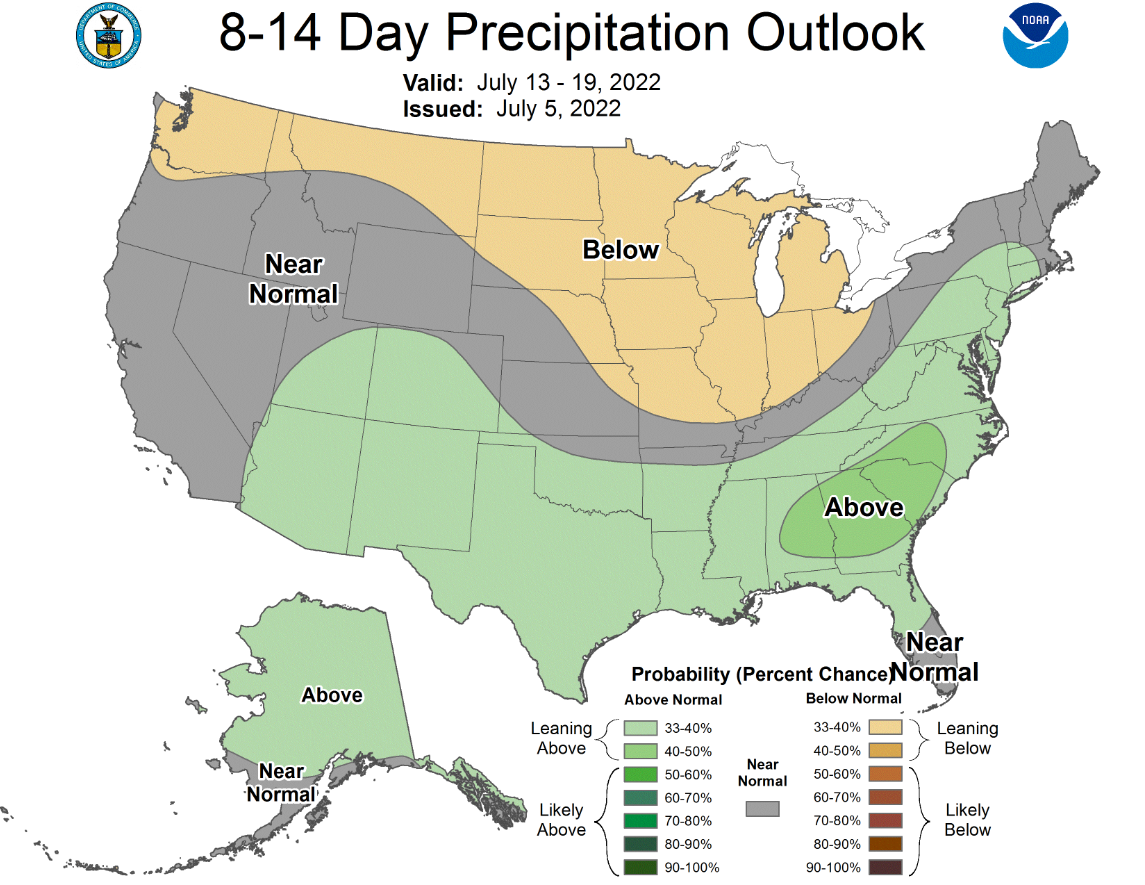 Outlooks show that the Western US will likely have above normal temperatures for the next 2 weeks.
Current & Recent Drought Situation
STS Airport: 31.59” annual avg

2018-2019 – 48.17”
2019-2020 – 19.35”
2020-2021 – 13.01”
2021-2022 – 26.17” thus far, should be 31.43” 

Healdsburg: 41.14” annual avg

2018-2019 – 45.35” (missing DJF)
2019-2020 – 19.86”
2020-2021 – 15.91”
2021-2022 – 28.96” thus far, should be 41.03”

Petaluma: 25.53” annual avg

2018-2019 – 33.46” 
2019-2020 – 14.70”
2020-2021 – 8.76”
2021-2022 – 19.55” thus far, should be 25.41”
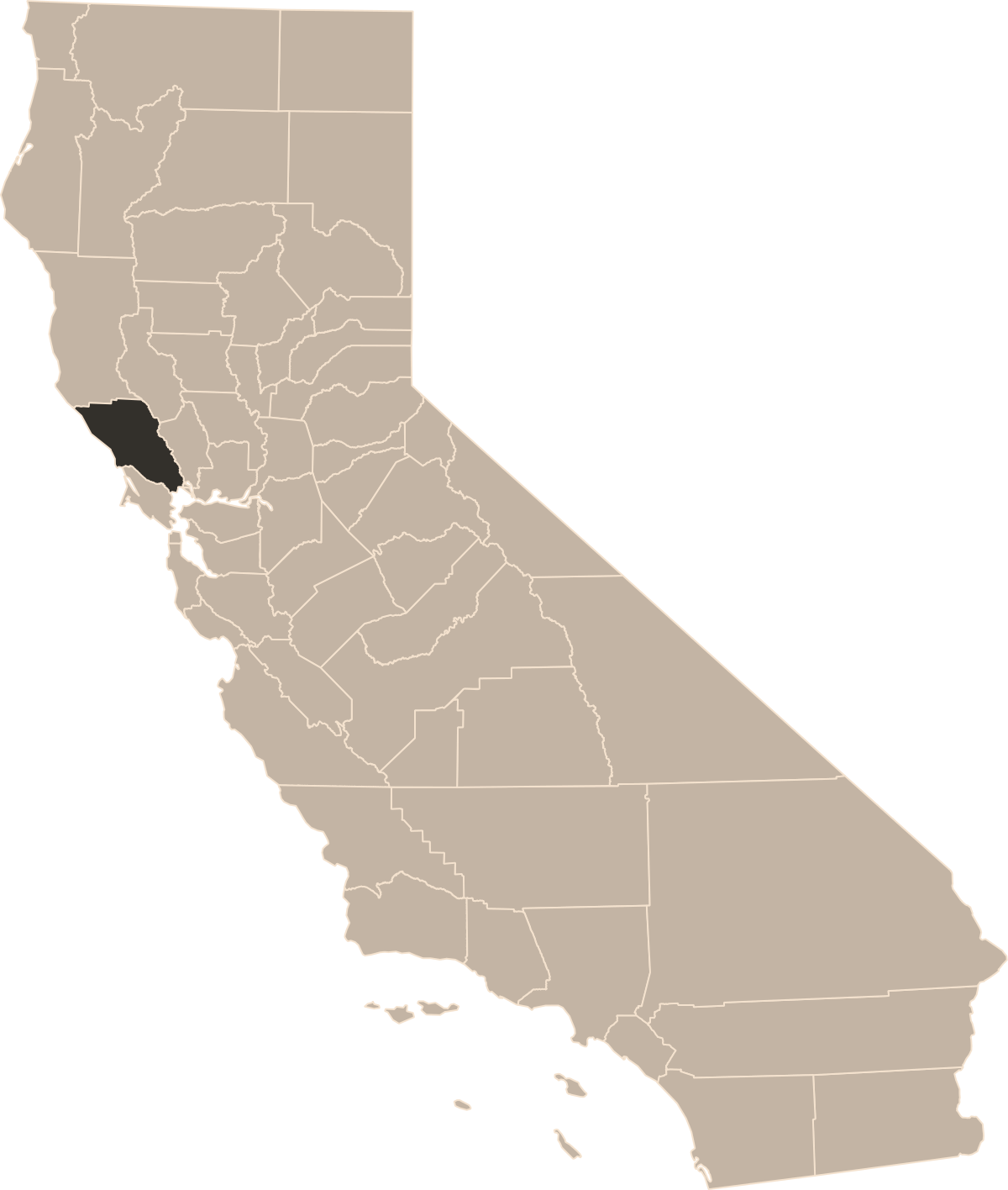 Past 3 Water Years (Oct 1 – Sep 30) have been below normal
[Speaker Notes: Climate normal should be 1991-2020
STS years of data (1999-2021)
Downtown Santa Rosa (1991-2012 & 2018-2020)]
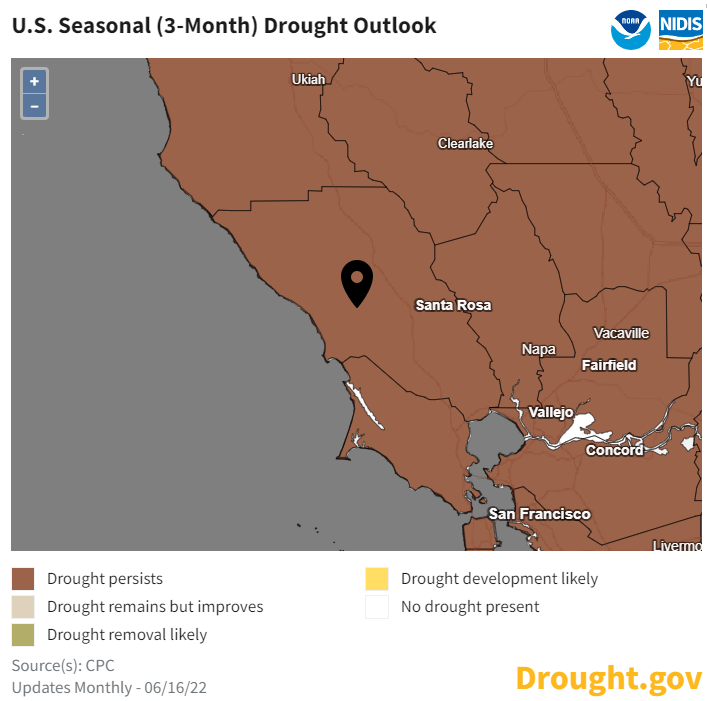 Drought Seasonal Outlook
We naturally don’t get much rain in the summer, so drought will persist

Only sources for moisture during summer: 

Coastal Fog/Drizzle 
Monsoon Thunderstorms
What to expect this winter
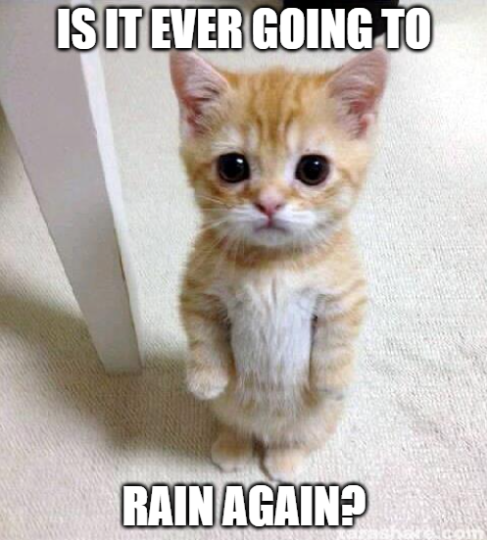 Soooo….

What’s going to happen this winter?
Warning – science graphs coming
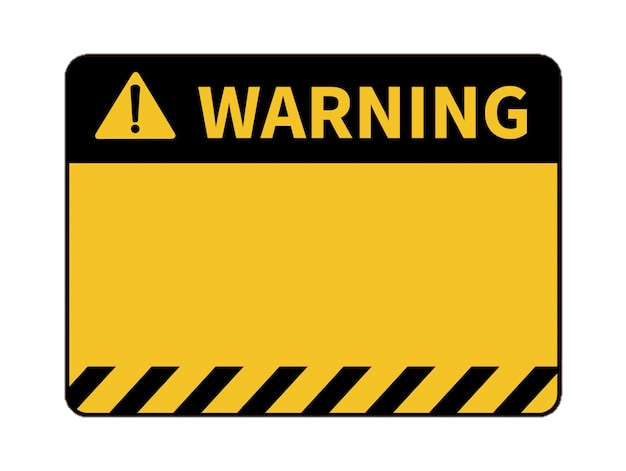 Incoming
Sciencey
Graphical
Thing-a-ma-jigs
Quick ReviewENSO = El Niño Southern Oscillation
Typical El Niño Winter

Jet Stream carries most winter storms to SoCal
Typical La Niña Winter

Jet Stream carries most winter storms to PacNW
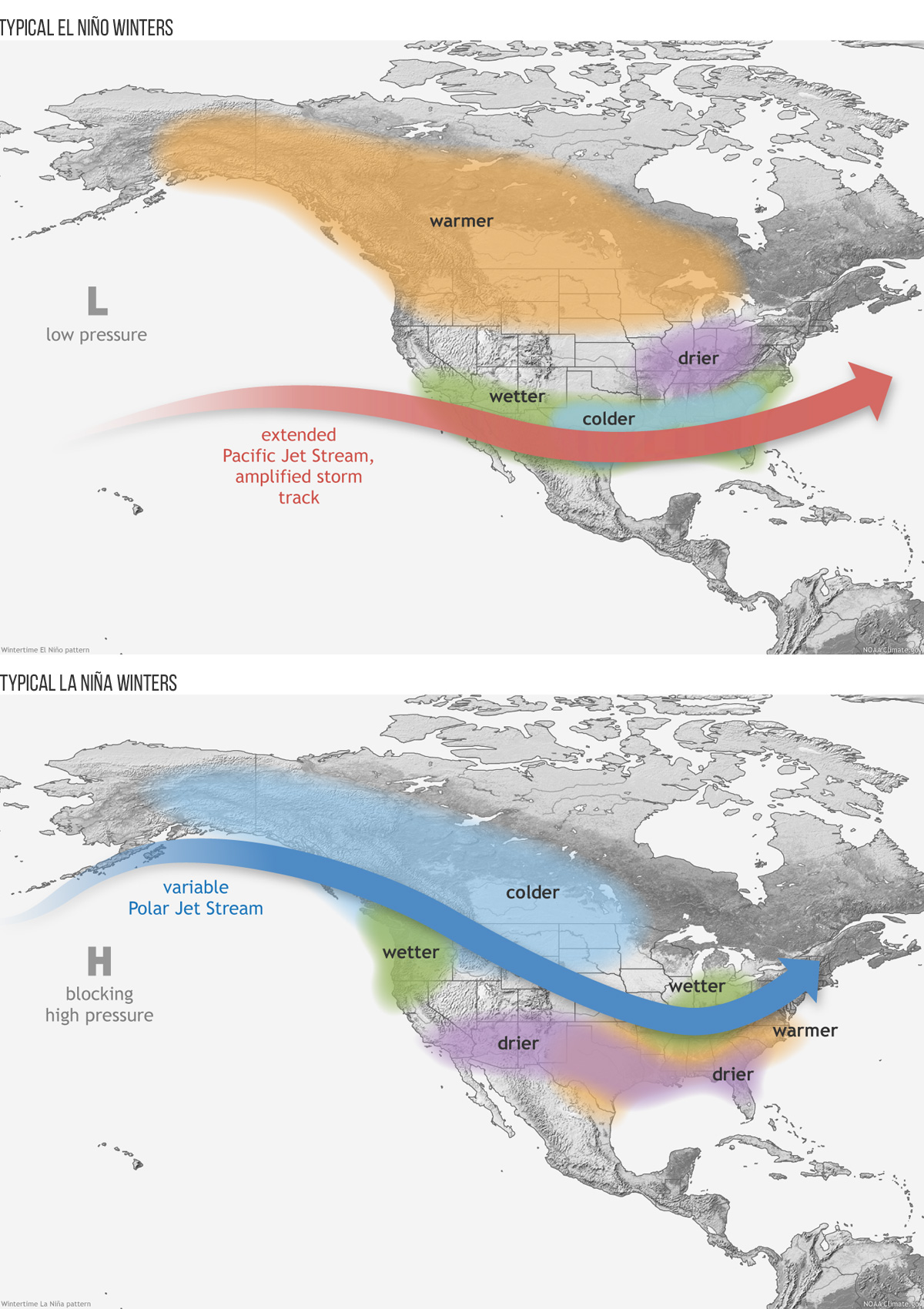 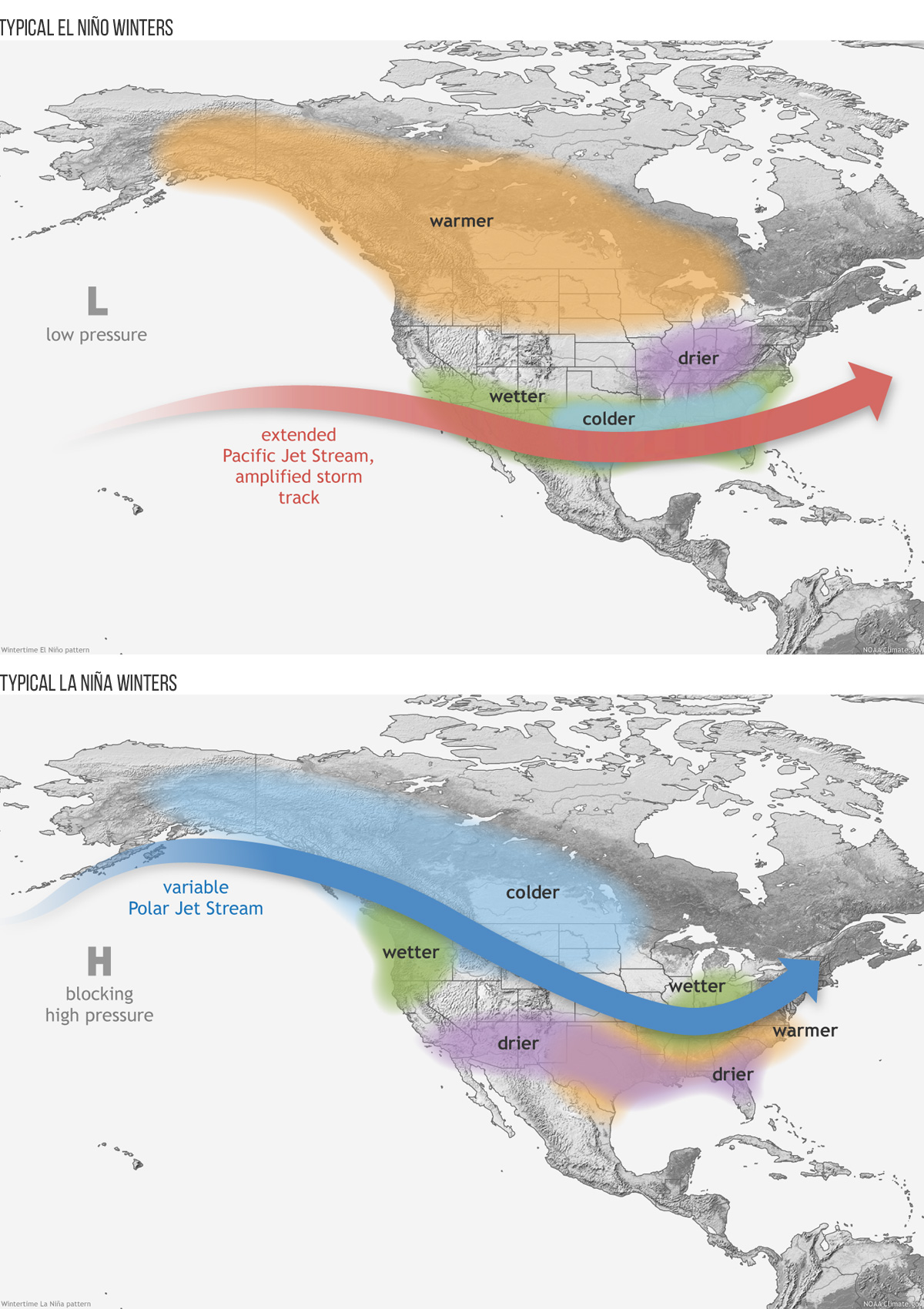 Model predictions of ENSO from May 2022
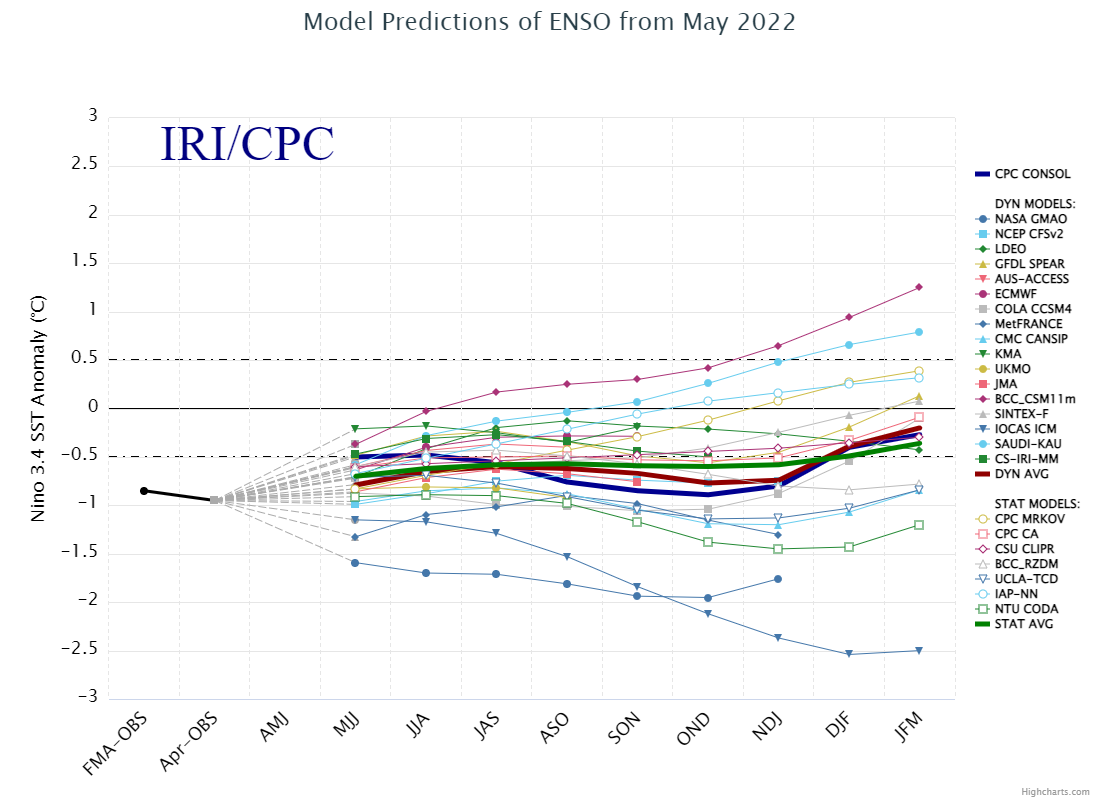 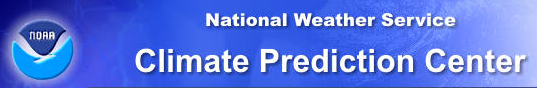 ~ 60% chance for La Niña this fall into early winter


Next ENSO update from the Climate Prediction Center:      July 14


Official Winter Outlook is in October
EL NIÑO
If the neutral trend holds during Dec-Jan-Feb, 
then it may give us a better chance for normal precipitation.
NEUTRAL
LA NIÑA
Apr
Oct-Nov-Dec
Dec-Jan-Feb
May-Jun-Jul
Aug-Sep-Oct
Sep-Oct-Nov
Nov-Dec-Jan
Jun-Jul-Aug
Jul-Aug-Sep
Jan-Feb-Mar
[Speaker Notes: IRI = International Research Institute for Climate
0.5-1 is weak, 1-1.5 is moderate, 1.5+ is strong ENSO]
BUT…not all La Niñas are the same
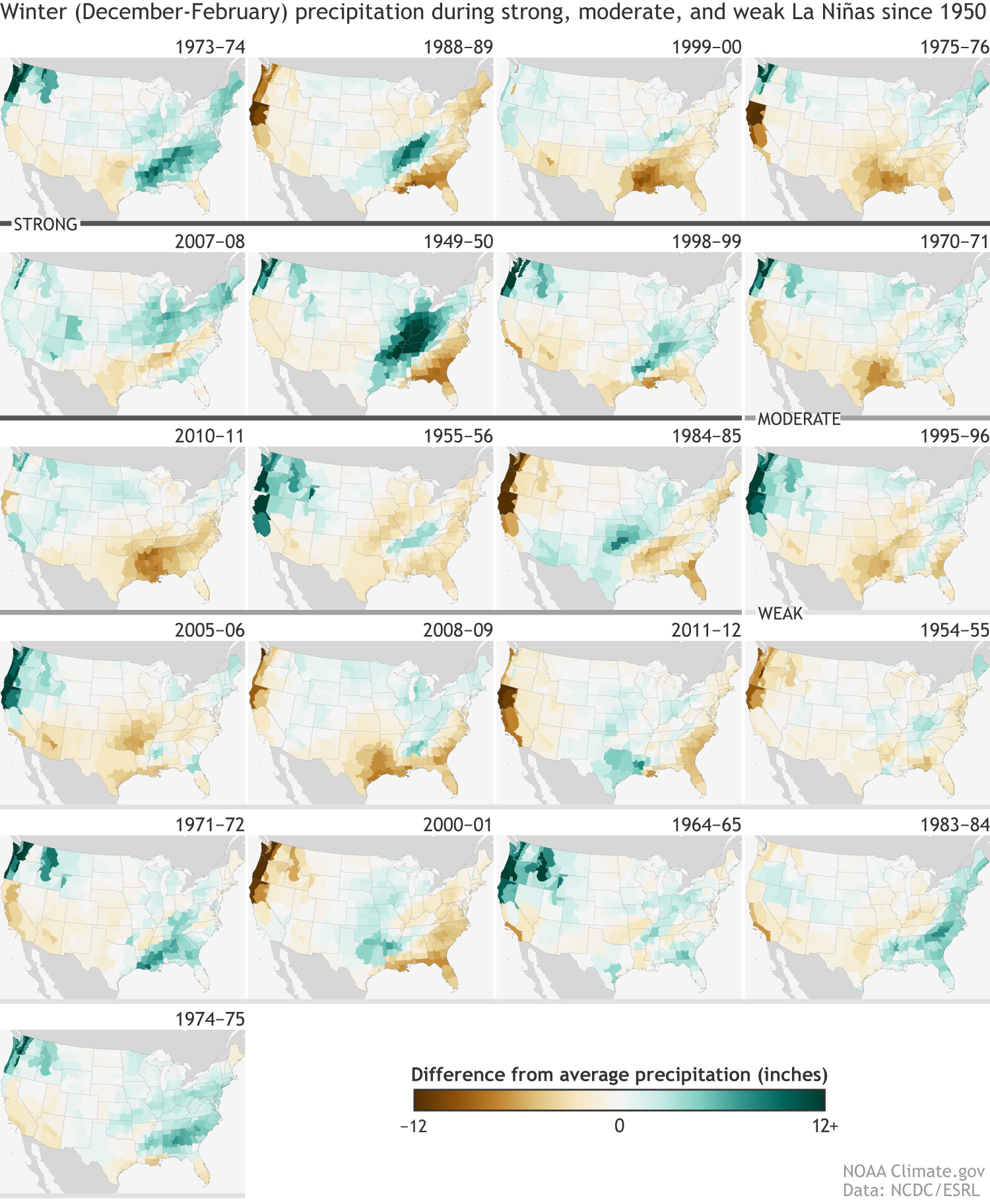 Northern CA can have below or above average precipitation during 
La Niña Winters

Variability is due to:

Weak, Moderate, Strong La Niña signals

Influence of other atmospheric oscillations with ENSO

NorCal is in between the typical El Niño (SoCal) & La Niña (Pac NW) impacted areas
Resources
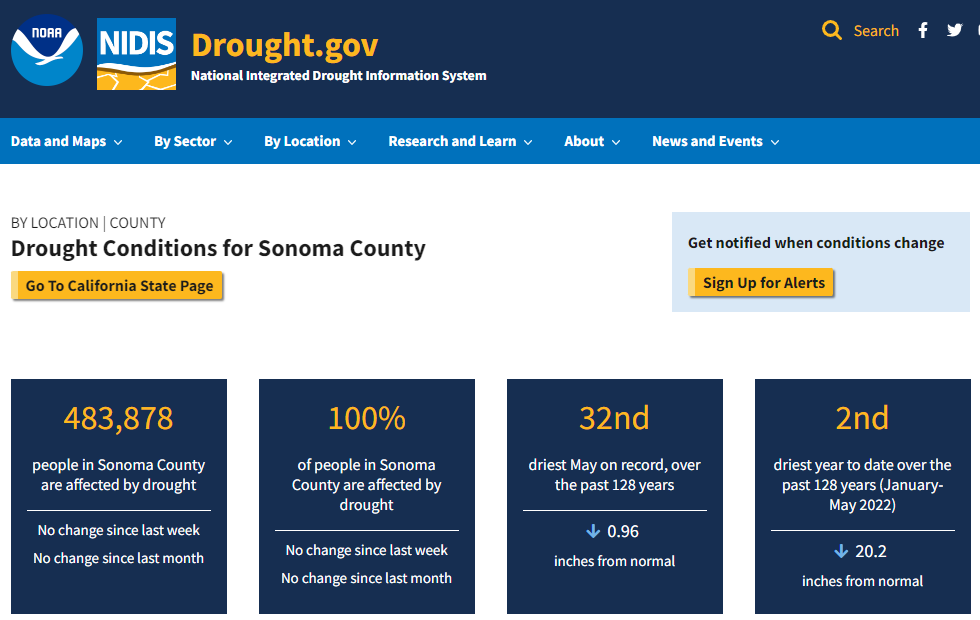 www.drought.gov/states/California/county/Sonoma







To learn more: www.climate.gov








Latest CPC outlooks: www.cpc.ncep.noaa.gov
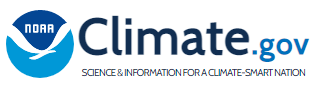 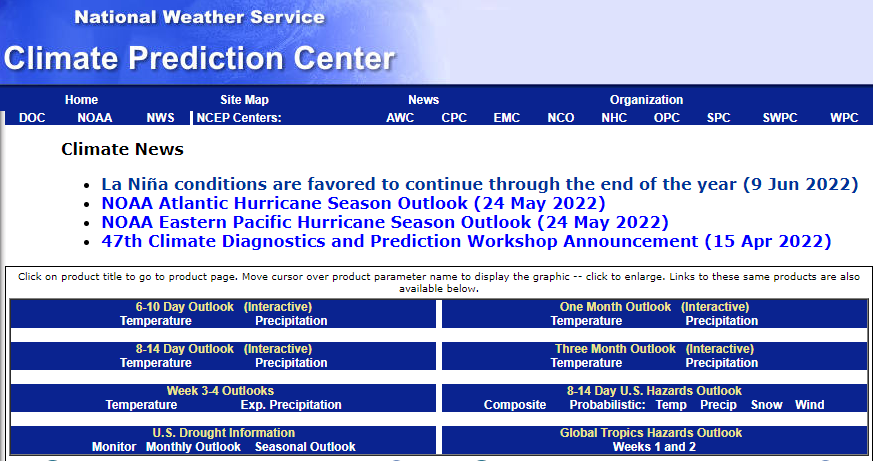 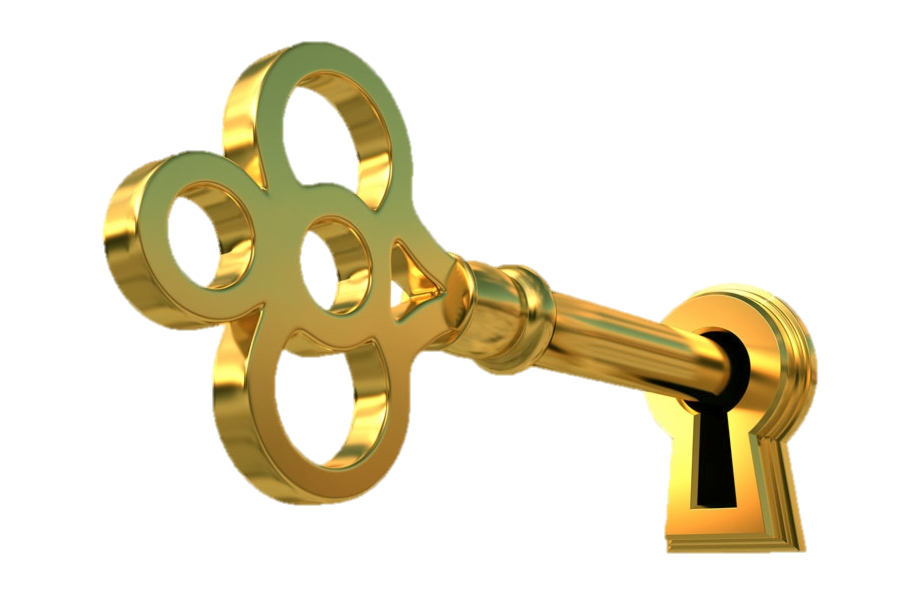 Key Take-Aways
Approximately a 60% chance for La Niña this fall into early winter.

Will need to monitor the La Niña or Neutral trend for Dec-Jan-Feb (wettest months). If La Niña continues, this will be the 3rd winter in a row which is rare.

Official Winter Outlook will be in October.

Variability can happen in La Niña so be prepared for dry and wet months during winter.